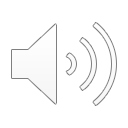 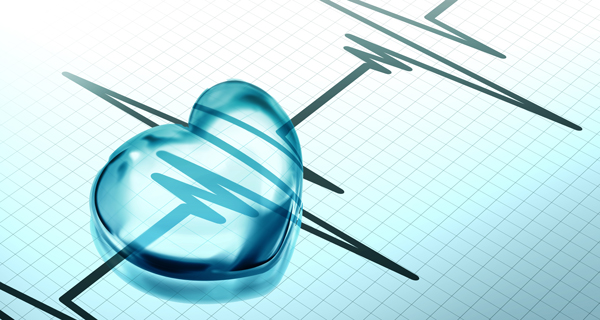 « Le point DE VUE du patient sur le système des soins de santé »
I. DEMARET
Colloque "Panser l'humain" 5/5/2022
1
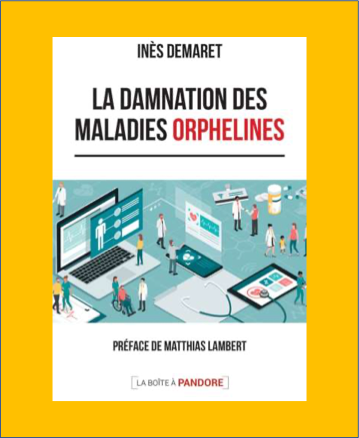 Colloque "Panser l'humain" 5/5/2022
2
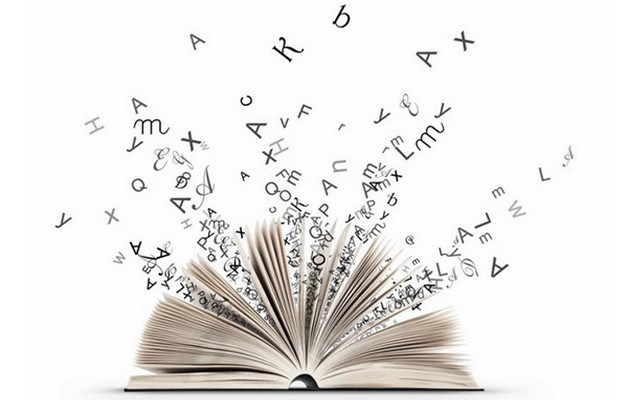 INTRODUCTIONEtat des lieux
Colloque "Panser l'humain" 5/5/2022
3
Le patient
Colloque "Panser l'humain" 5/5/2022
4
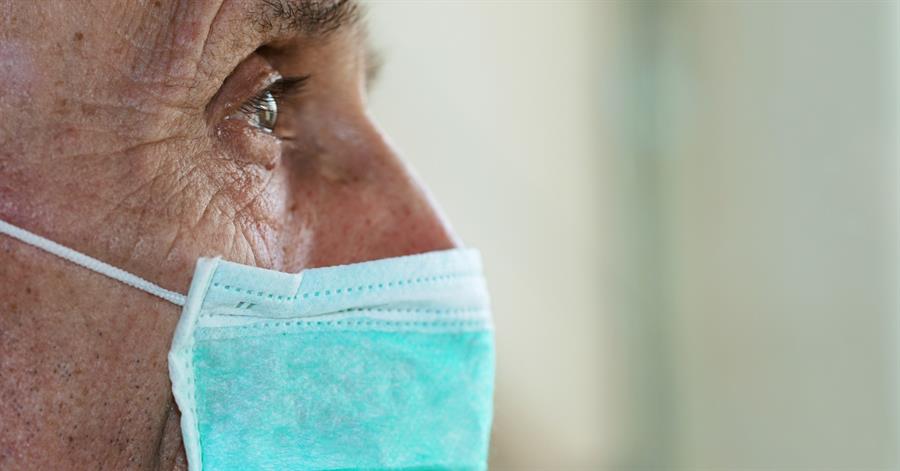 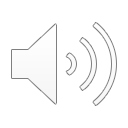 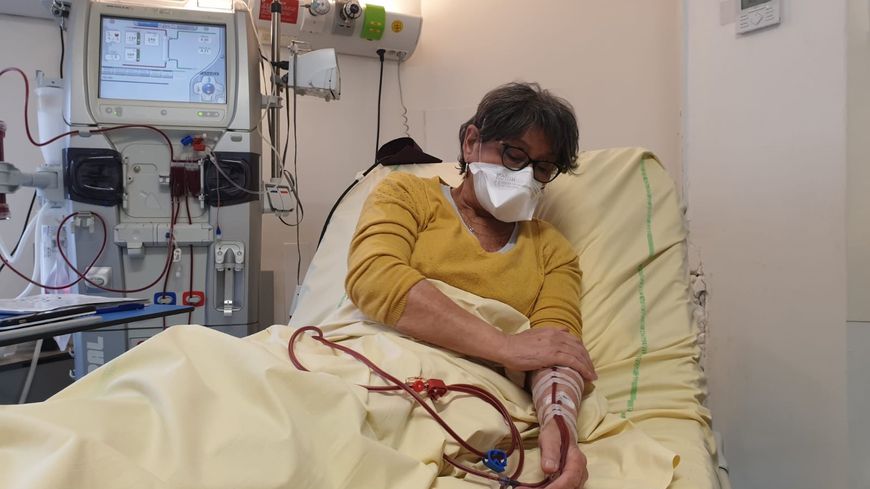 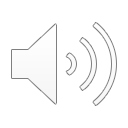 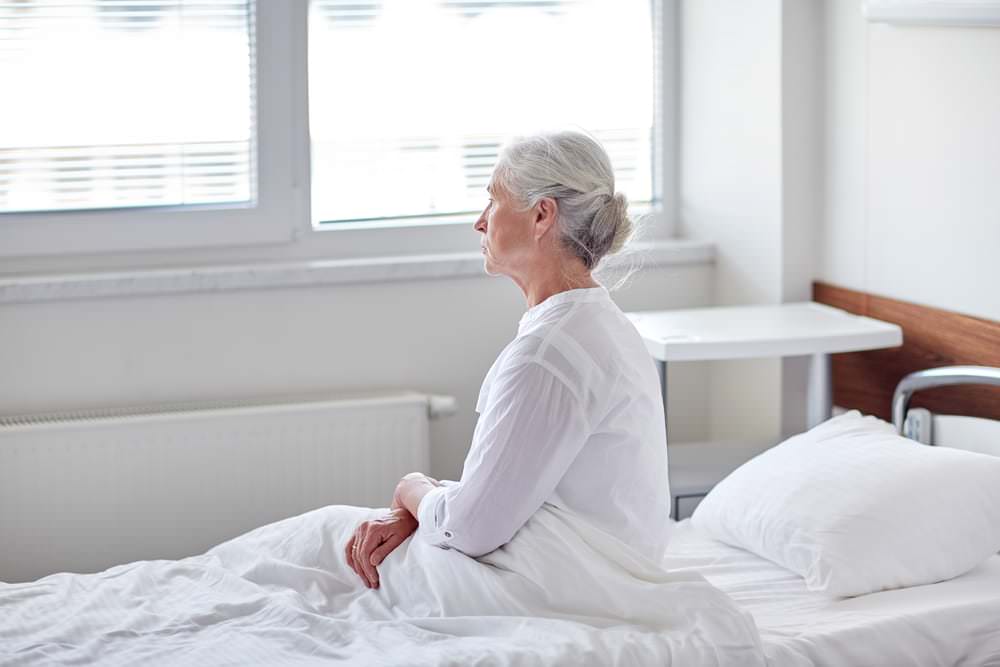 « Oh, parle-moi , parle-moiRegarde-moi/»
5
Colloque "Panser l'humain" 5/5/2022
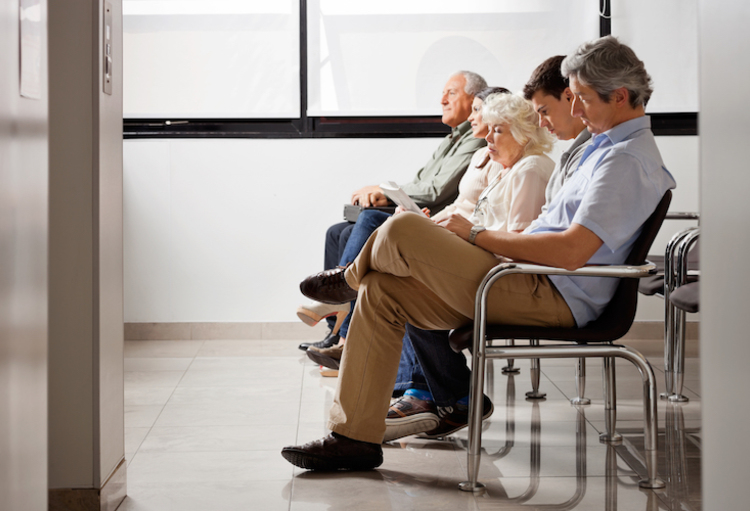 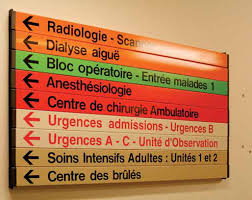 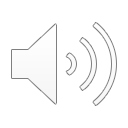 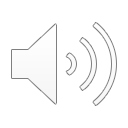 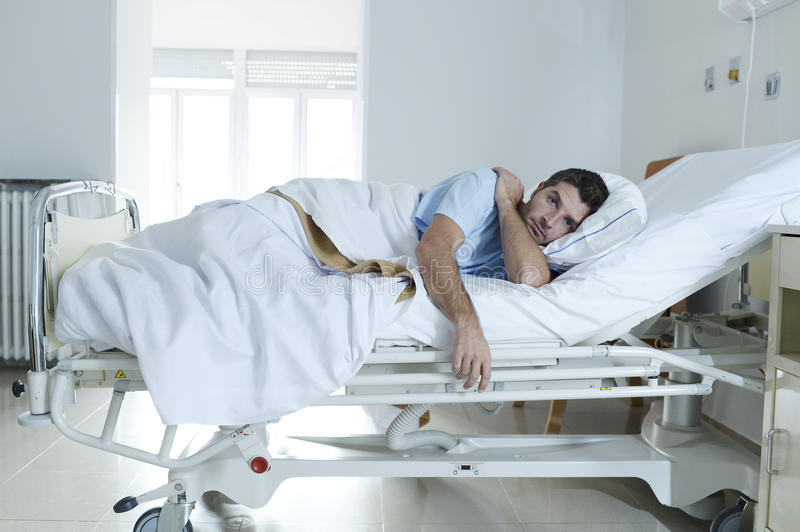 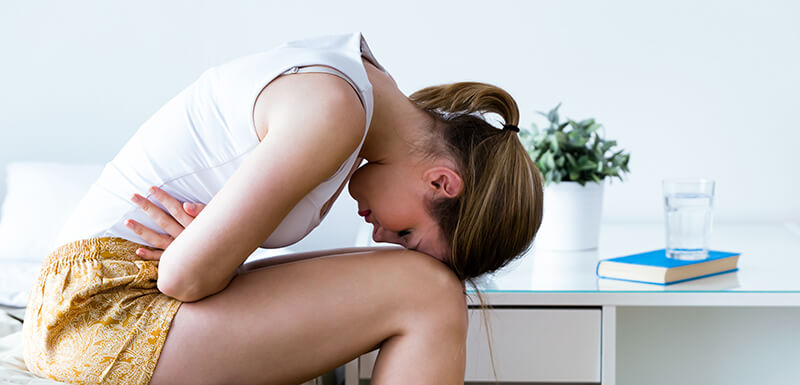 Colloque "Panser l'humain" 5/5/2022
6
Le SOIGNANt
Etat des lieux
Colloque "Panser l'humain" 5/5/2022
7
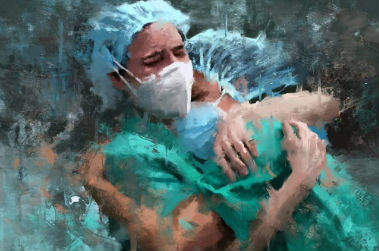 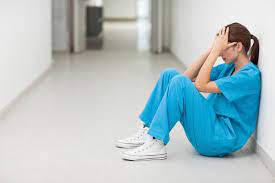 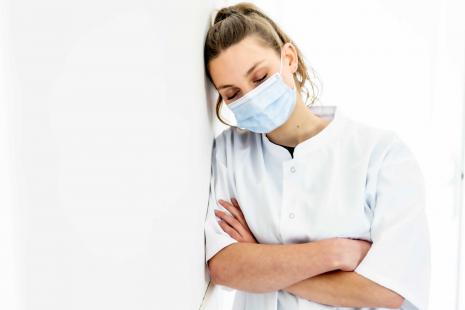 Epuisement, perte de l’idéal professionnel…
Colloque "Panser l'humain" 5/5/2022
8
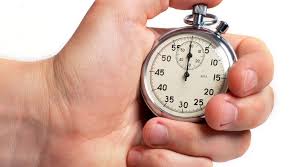 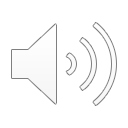 “ Et c’est le temps qui court, courtqui nous rend sérieuxLa vie nous a rendus plus orgueilleuxParce que le temps qui court, court, oh courtChange les plaisirs ”
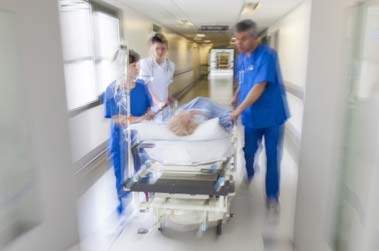 Colloque "Panser l'humain" 5/5/2022
9
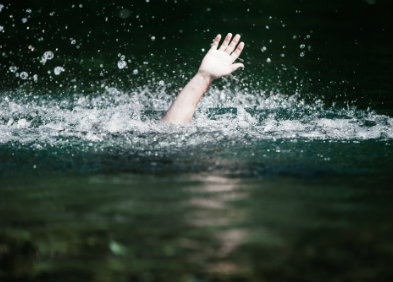 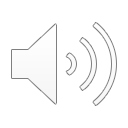 Crise de  sens
Colloque "Panser l'humain" 5/5/2022
10
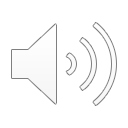 Retrouver une relation harmonieuse avec le malade
 essentiel car fonde l’essence des métiers du soin.
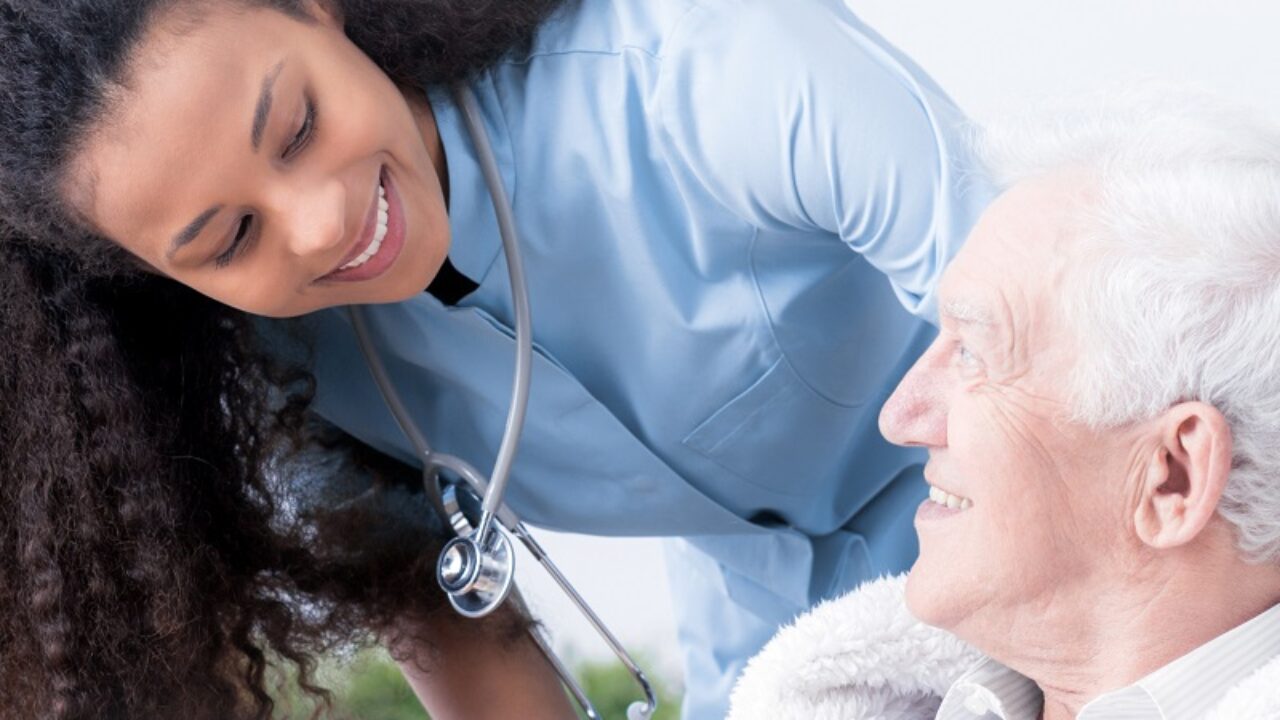 « Moi, je veux rester là, à côté de toi, à côté de toi, 
juste à côté de toiMoi, je veux rester là, à côté de toi, à côté de toi, 
juste à côté de toi »
Colloque "Panser l'humain" 5/5/2022
11
PROPOSITION DE SOLUTION : « L’humilité de l’intelligence » ou « l’humiligence »
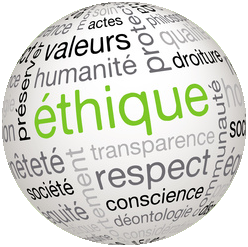 Nouveau principe éthique 
Place la théorie des intelligences multiples (TIM) au service de l’humilité
Colloque "Panser l'humain" 5/5/2022
12
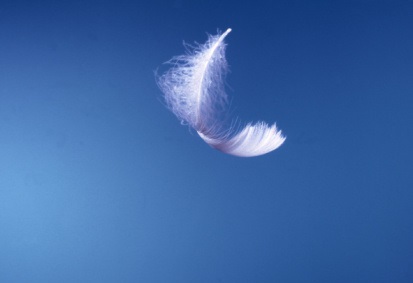 1. L’HUMILITE
Colloque "Panser l'humain" 5/5/2022
13
L’HUMILITÉ :
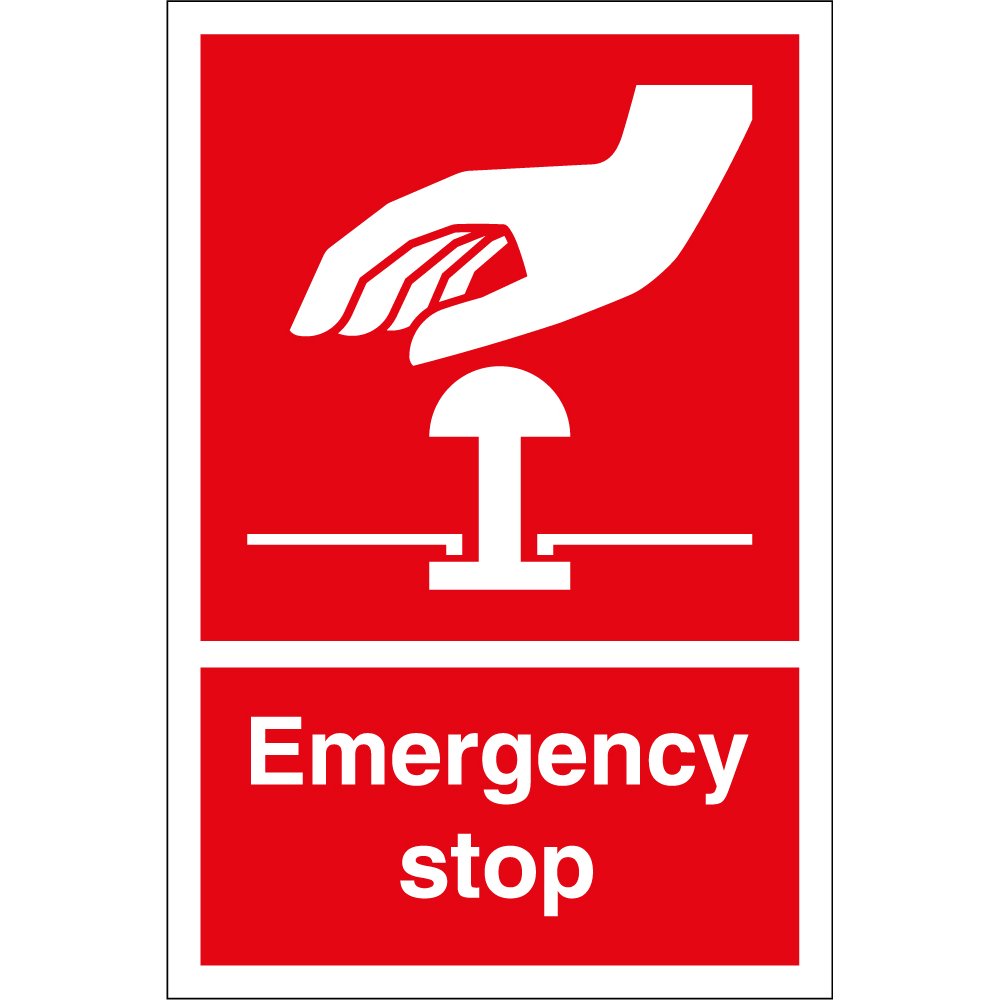 CONNAÎTRE 
et 
RECONNAÎTRE ses limites
Colloque "Panser l'humain" 5/5/2022
14
L’explosion de la connaissance
peut devenir un danger réel d’oublier notre humanité́.
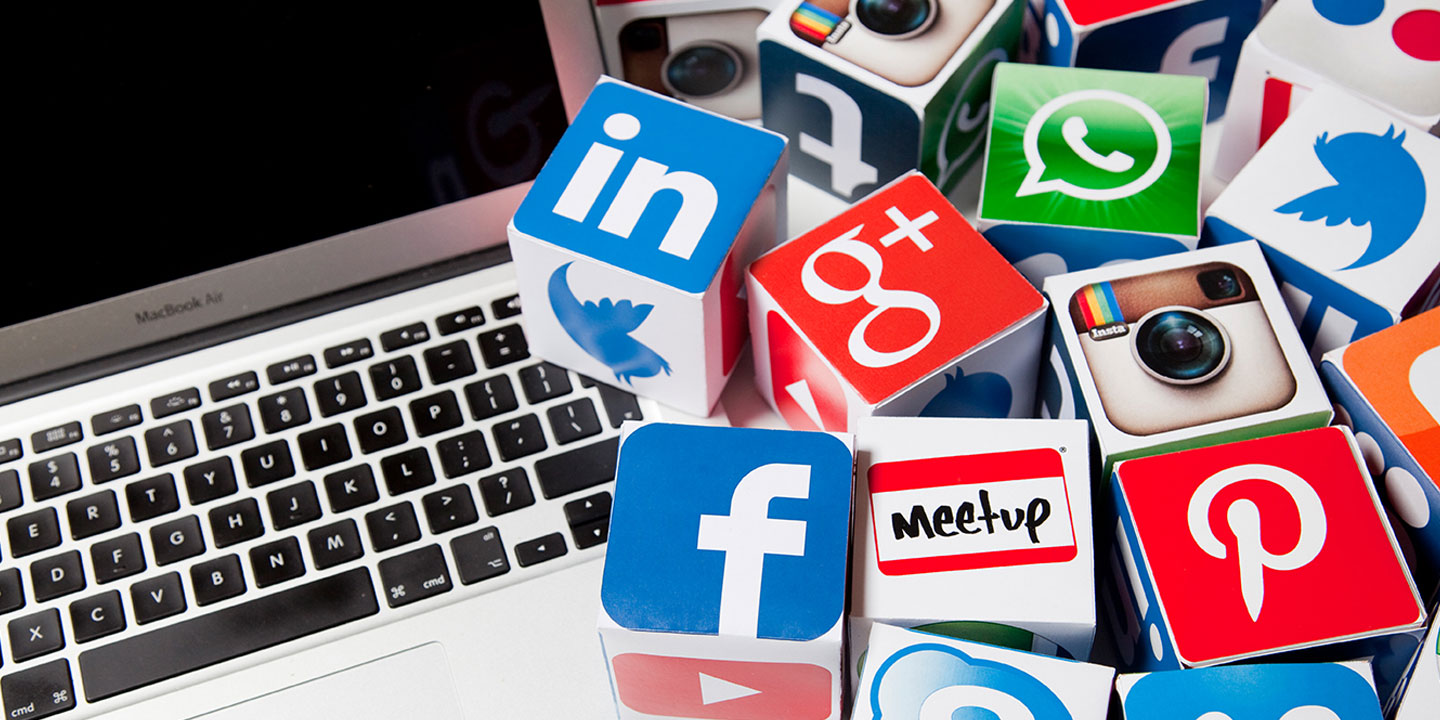 Colloque "Panser l'humain" 5/5/2022
15
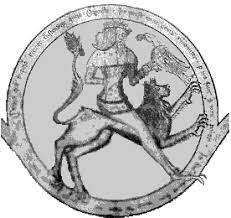 L’orgueil du savoir peut : 

 museler la compassion
abandonner toute forme de sagesse
balayer la vulnérabilité des plus fragiles.

 oublier que derrière le malade existe une personne.
Colloque "Panser l'humain" 5/5/2022
16
2. LA THEORIE DES INTELLIGENCES MULTIPLES
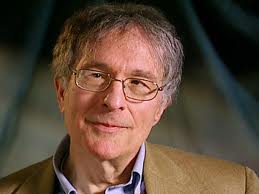 HowaRD Gardner (1943) 
Psychologue cognitiviste
Colloque "Panser l'humain" 5/5/2022
17
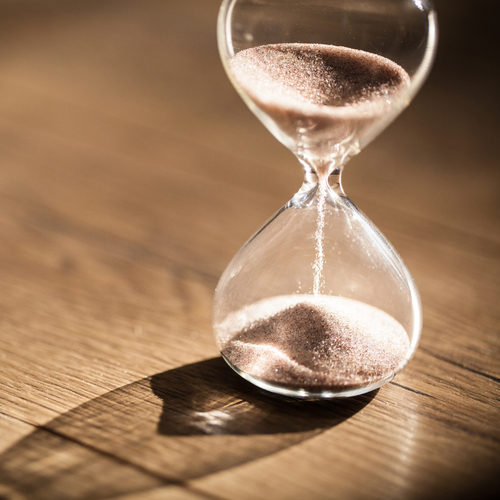 1983 :  	1ère publication de la TIM => mise 		en évidence de 7 intelligences 

1993 :		 8ème intelligence : l’intelligence 			naturaliste 

Aujourd’hui : 	 8.5ème  : l’intelligence existentielle 		ou spirituelle : elle ne partage pas 		le même statut que les autres, elle 		est à part entière
Colloque "Panser l'humain" 5/5/2022
18
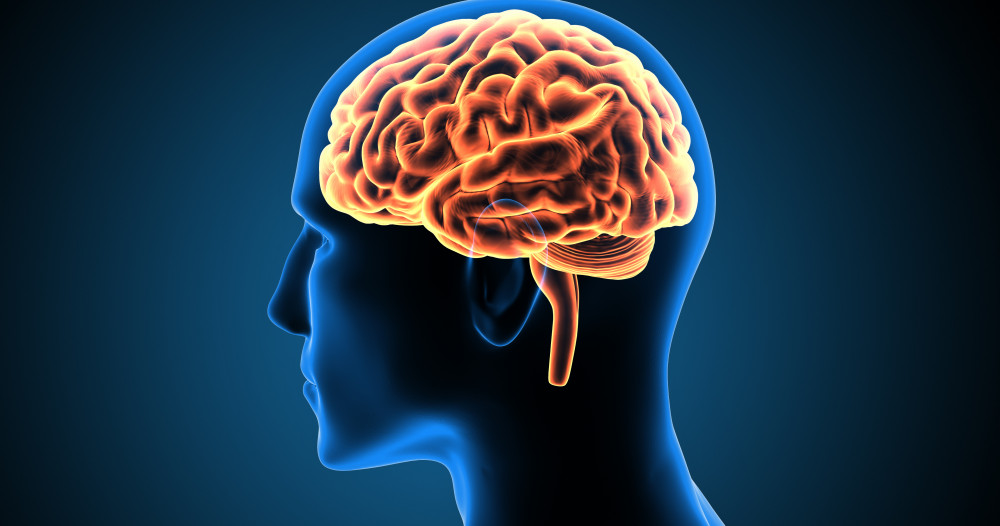 Pas une intelligence mais plusieurs 
Chacune autonome les unes des autres
Elles peuvent s’interconnecter selon les tâches à accomplir.
Colloque "Panser l'humain" 5/5/2022
19
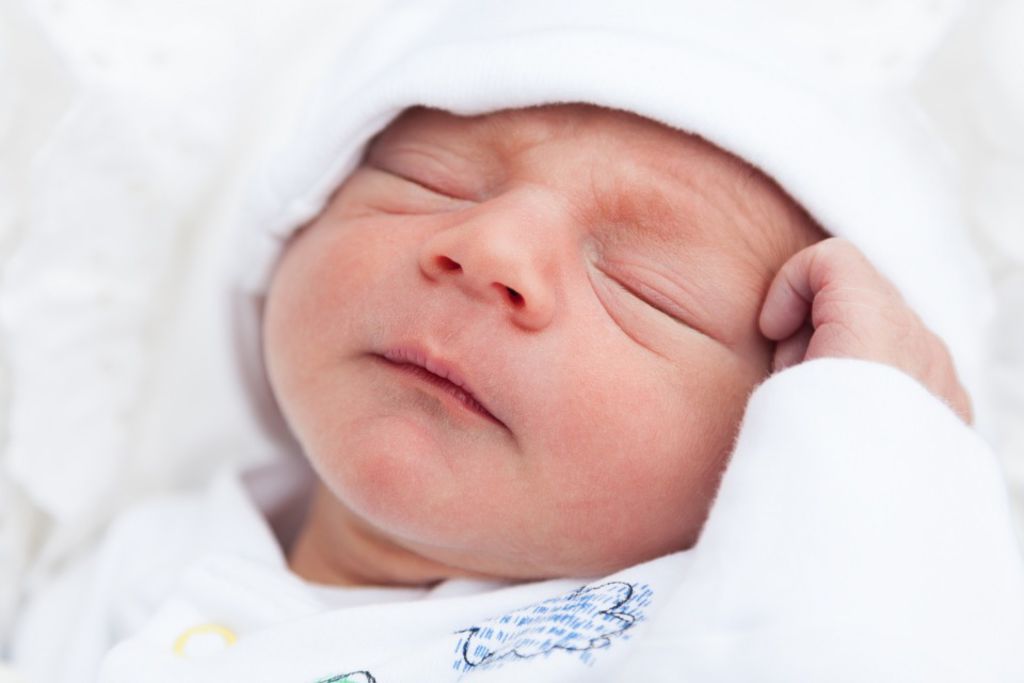 Plus un type d’intelligence est soutenu plus il se développera peu importe son degré de départ. 


 Processus dynamique positif
Colloque "Panser l'humain" 5/5/2022
20
5  intelligences interviennent dans “l’humiligence”
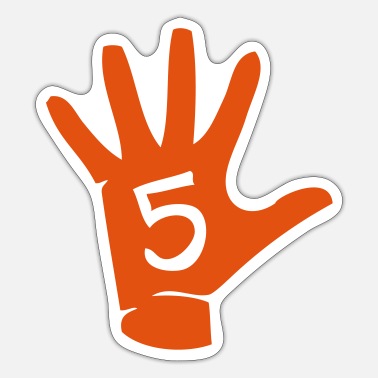 Colloque "Panser l'humain" 5/5/2022
21
5
Colloque "Panser l'humain" 5/5/2022
22
3. « L’humiligence » ou l’humilité de l’intelligence
Colloque "Panser l'humain" 5/5/2022
23
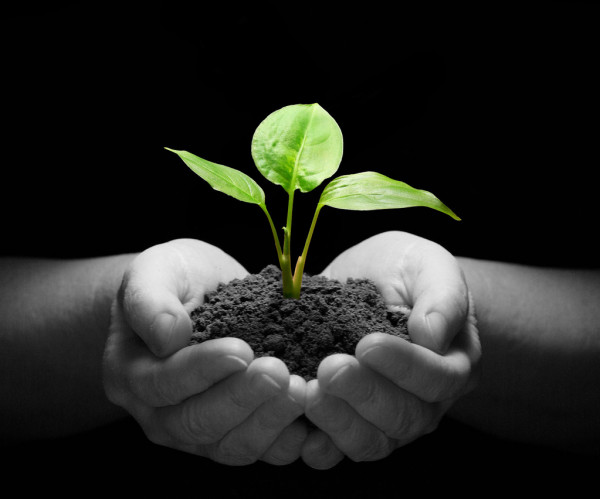 « L’humiligence » est l’application de l’humilité dans ces différentes formes d’intelligences.
Colloque "Panser l'humain" 5/5/2022
24
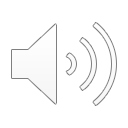 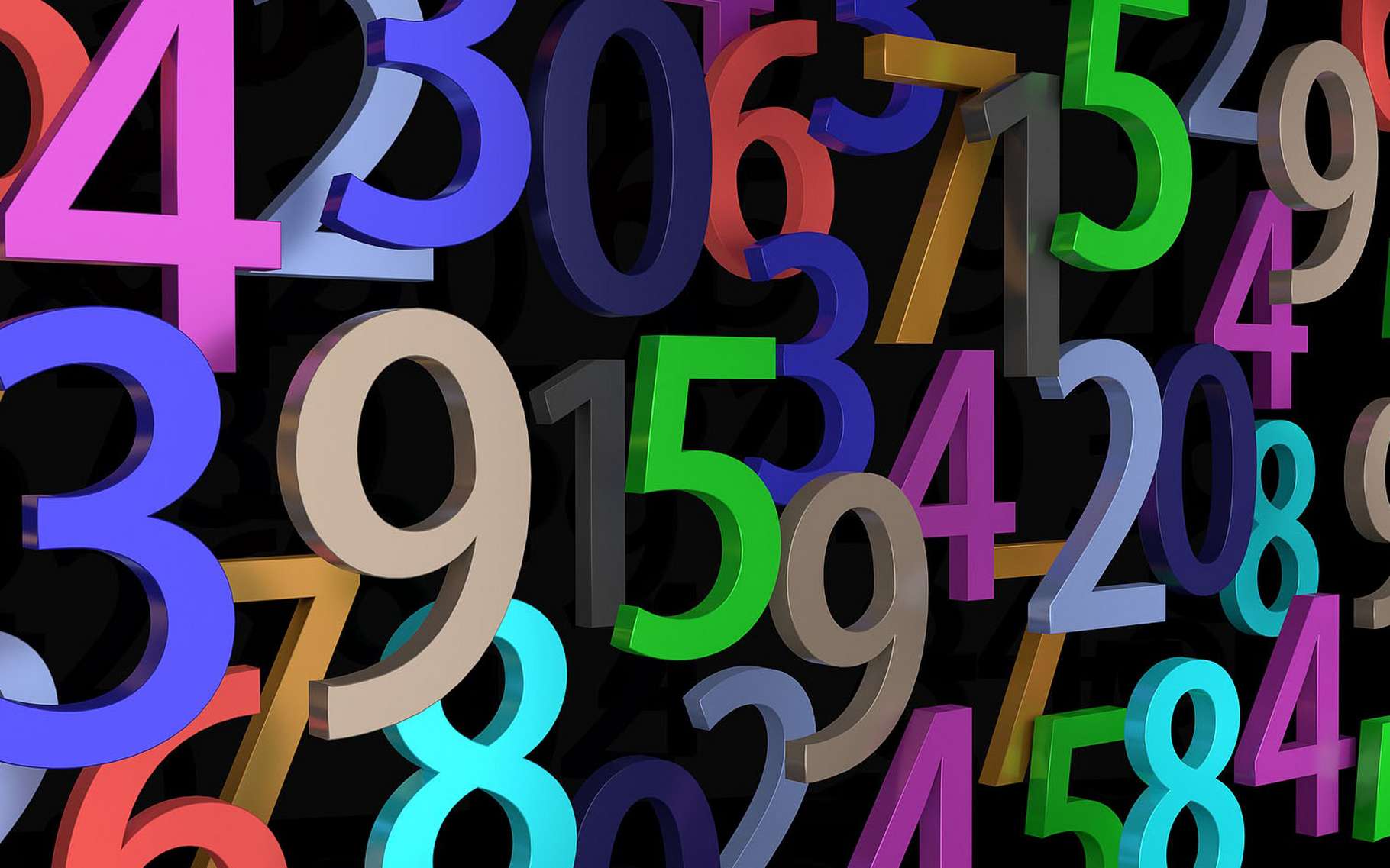 a. Les intelligences logico-mathématique et verbo-linguistique :“ ABC 123”
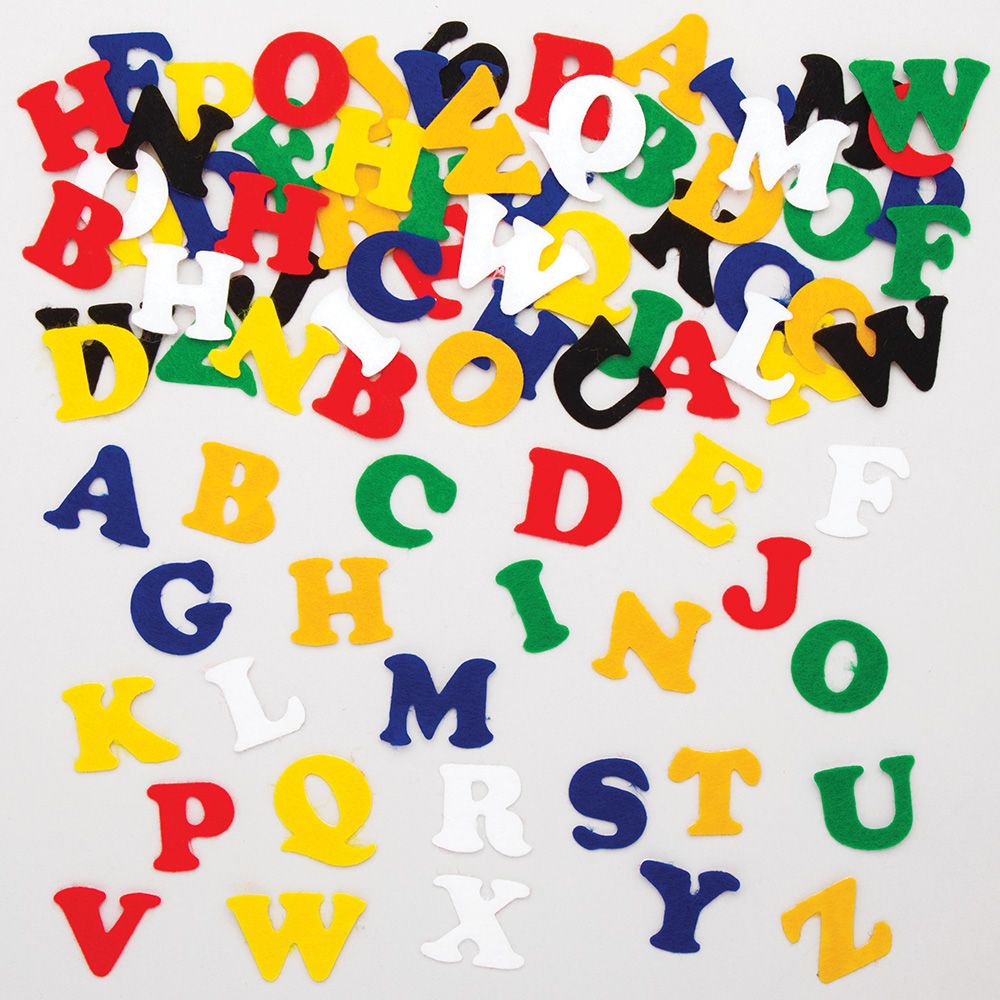 Colloque "Panser l'humain" 5/5/2022
25
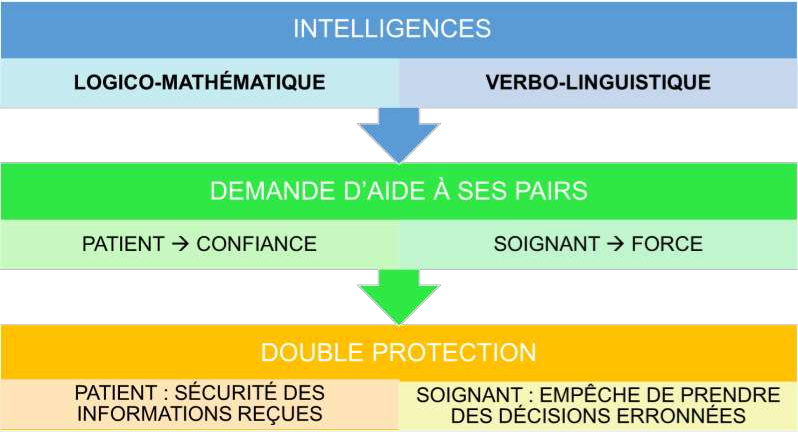 Colloque "Panser l'humain" 5/5/2022
26
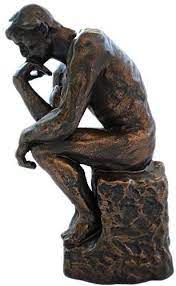 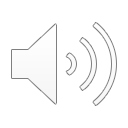 B. L’intelligence intrapersonnelle :« Ça plane pour moi Ça plane pour moiÇa plane pour moi, moi, moi, moi, moi, ça plane pour moi(hou-hou-oou-oou!) ça plane pour moi »
Colloque "Panser l'humain" 5/5/2022
27
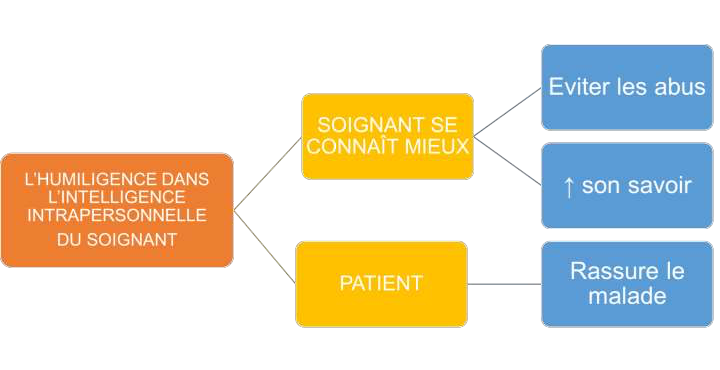 Colloque "Panser l'humain" 5/5/2022
28
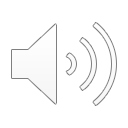 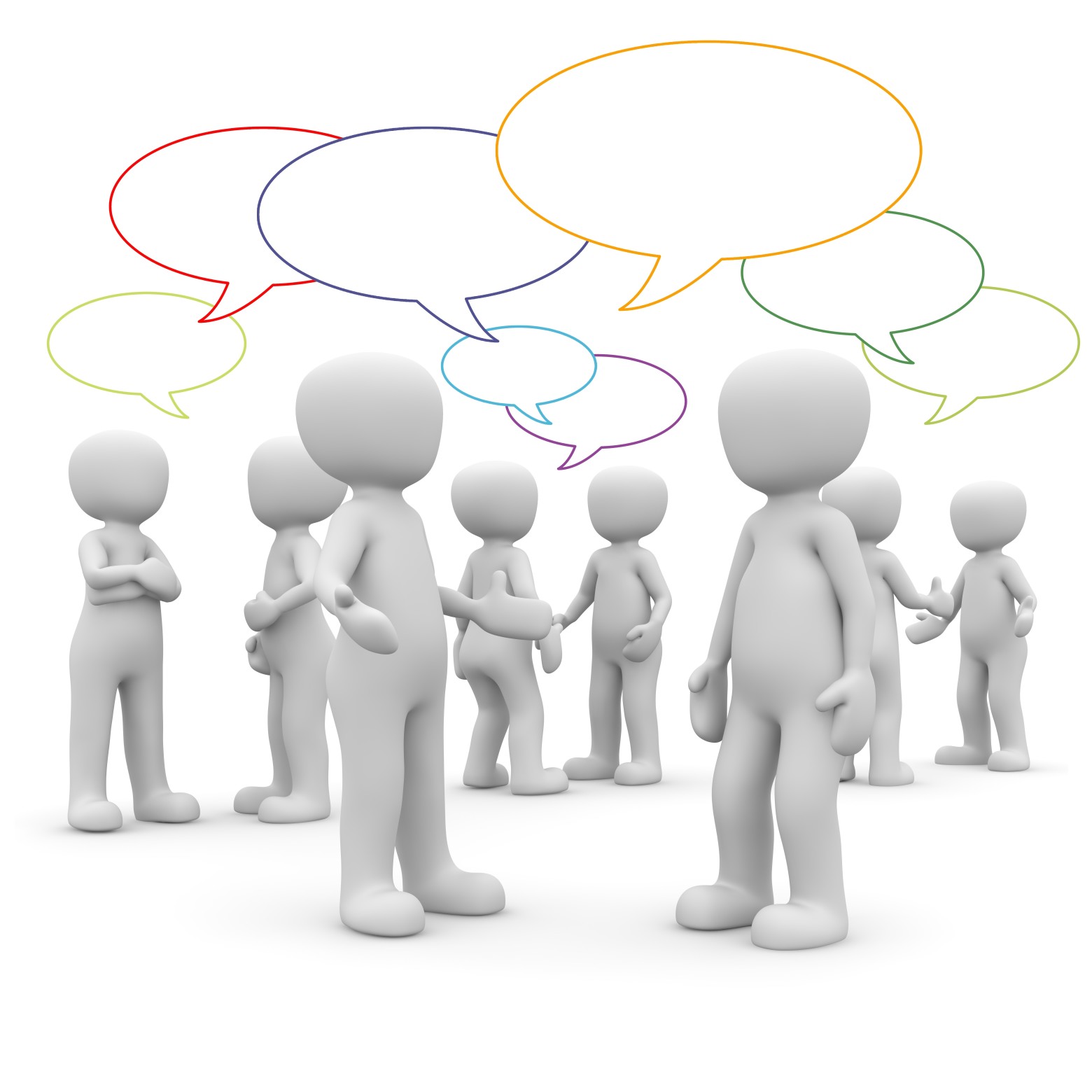 C. L’intelligence interpersonnelle :“ Oh, toi plus moi plus tous ceux qui le veulentplus lui plus elle et tous ceux qui sont seulsallez, venez et entrez dans la danse ”
Colloque "Panser l'humain" 5/5/2022
29
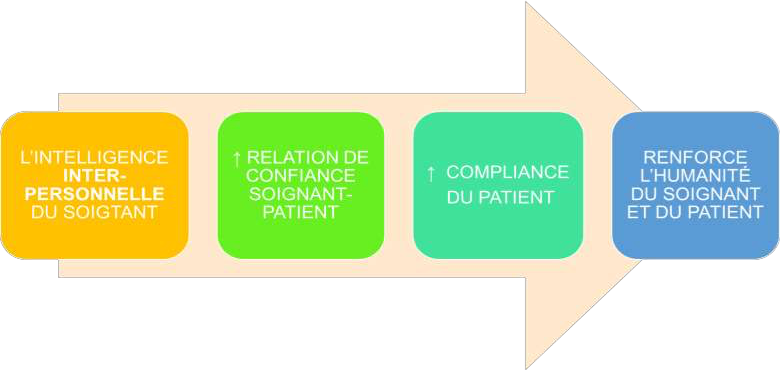 Colloque "Panser l'humain" 5/5/2022
30
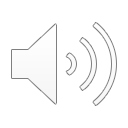 D. L’intelligence existentielle « Pourquoi je vis, pourquoi, je meurs?  Pourquoi je ris, pourquoi je pleure ? »
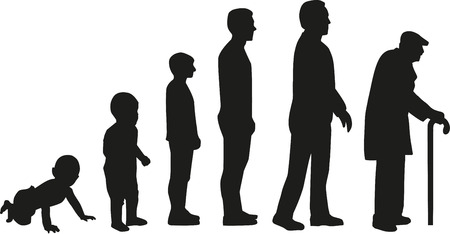 Colloque "Panser l'humain" 5/5/2022
31
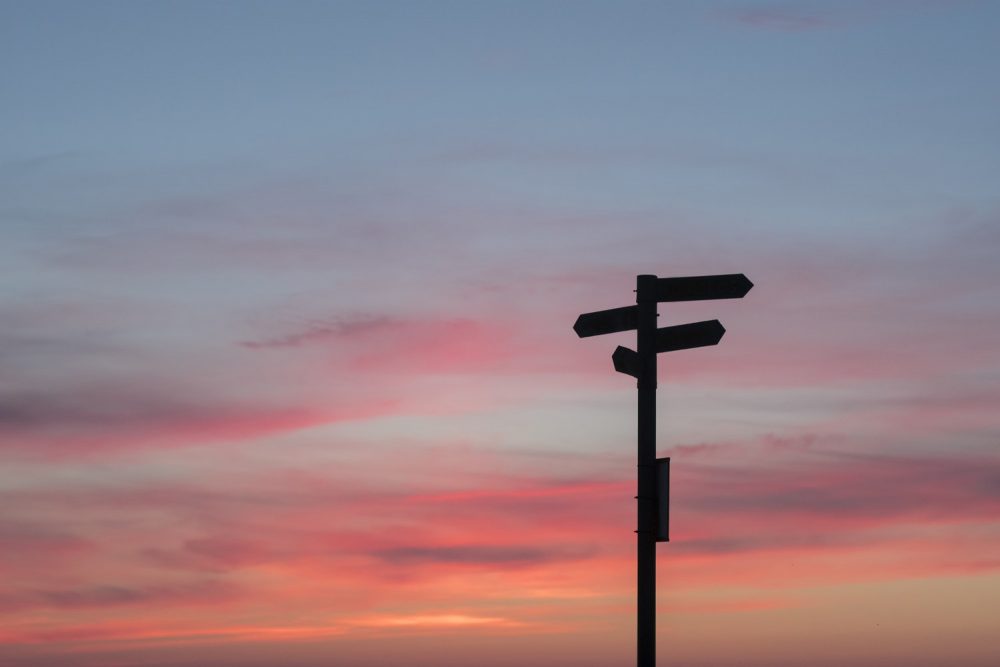 Elle nous  fait comprendre le sens ultime des choses
 Elle apparait différemment à chacun et n’appartient qu’à lui
Elle construit notre identité́
Colloque "Panser l'humain" 5/5/2022
32
4. LA VERTU DE “ L’HUMILIGENCE”
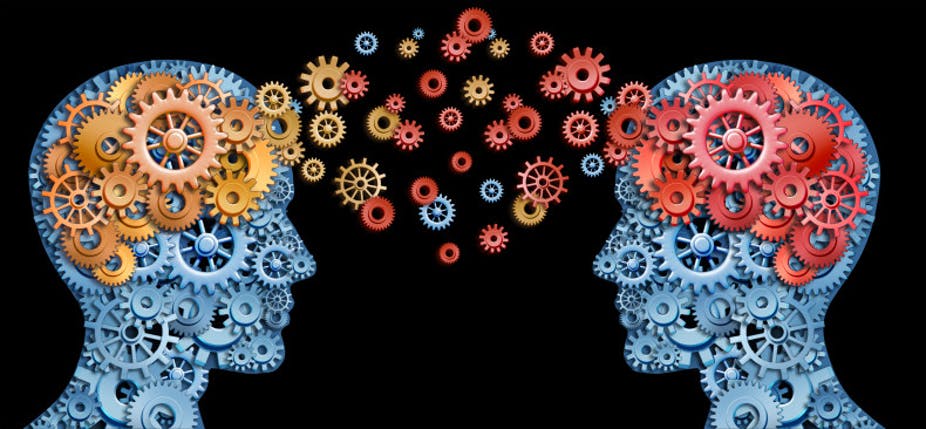 Colloque "Panser l'humain" 5/5/2022
33
la vertu : accepter d’apprendre de l’autre
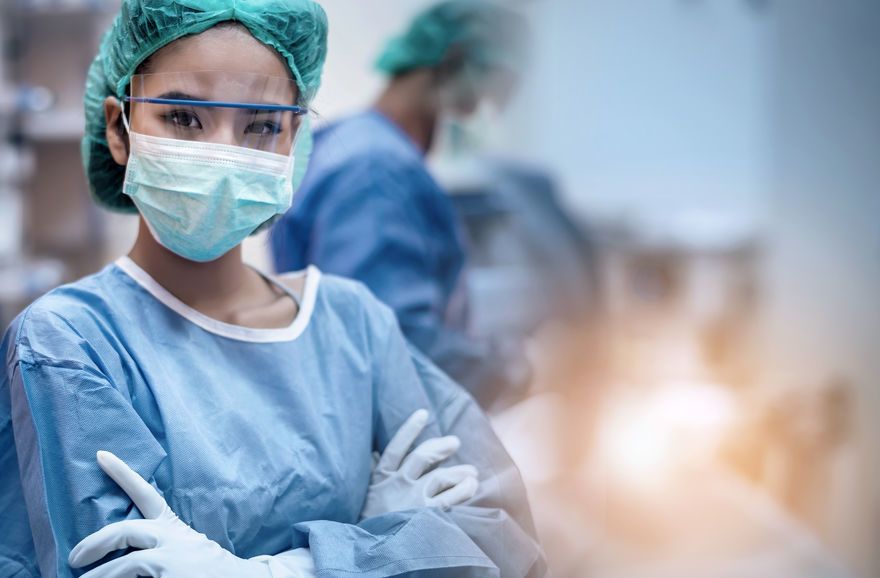 L’ autre :

 si proche de par sa nature 
Mais si distant de par sa maladie.
Colloque "Panser l'humain" 5/5/2022
34
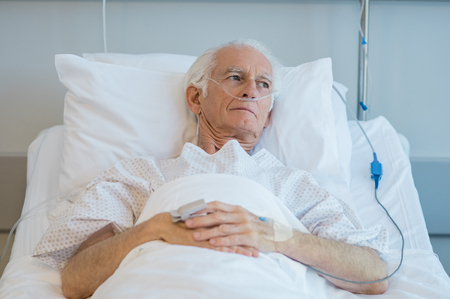 L’autre… ce patient
Le soignant doit adhérer à l’idée qu’il ne connaît pas tout malgré ses études et son expérience professionnelle. 
Il apprend de son patient, personne singulière, précieuse et remarquable qu’il faut respecter

 Le patient devient une source d’apprentissage pour le soignant tout autant que le savoir académique
 Changement de rôle pour le soignant
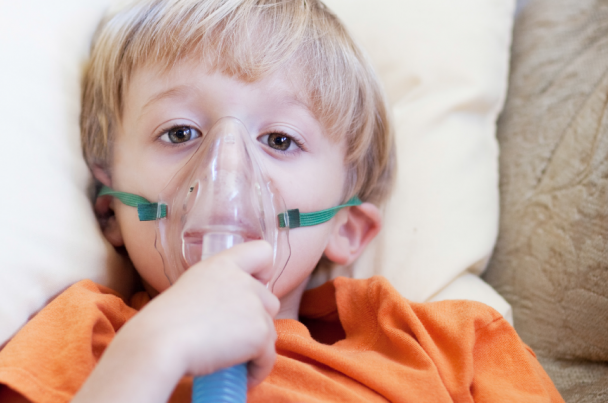 Colloque "Panser l'humain" 5/5/2022
35
HUMILIGENCE
 Inversion des rôles
SOIGNANT
PATIENT
ENSEIGNANT
APPRENANT
Colloque "Panser l'humain" 5/5/2022
36
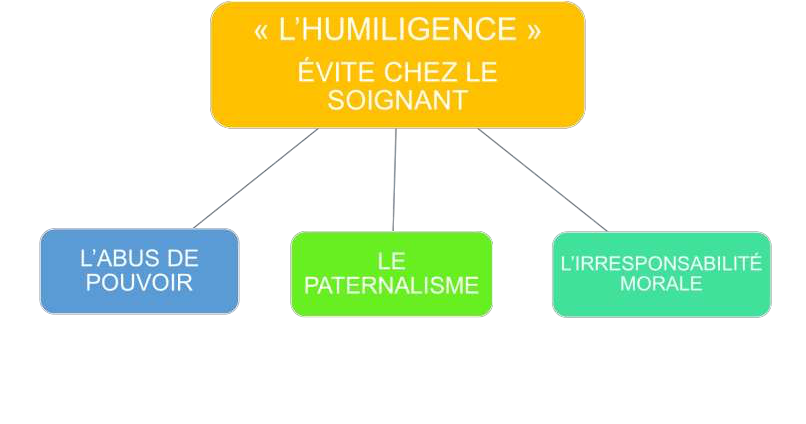 Colloque "Panser l'humain" 5/5/2022
37
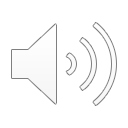 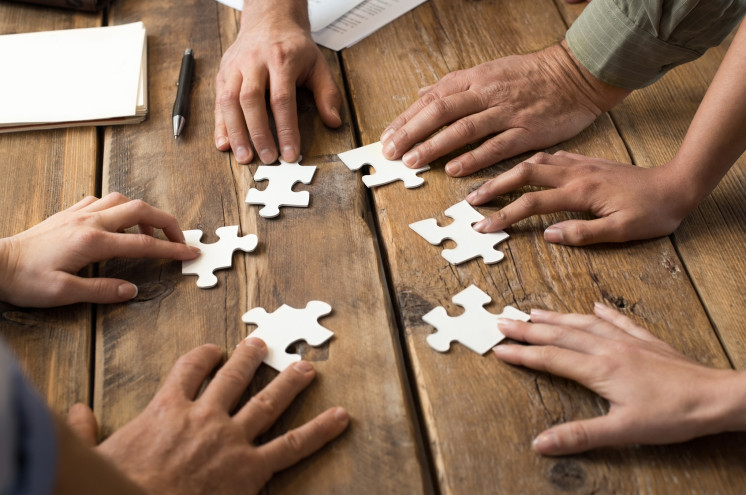 5. “L’humiligence “ : DU PATIENT SINGULIER AUX ASSOCIATIONS DE MALADES
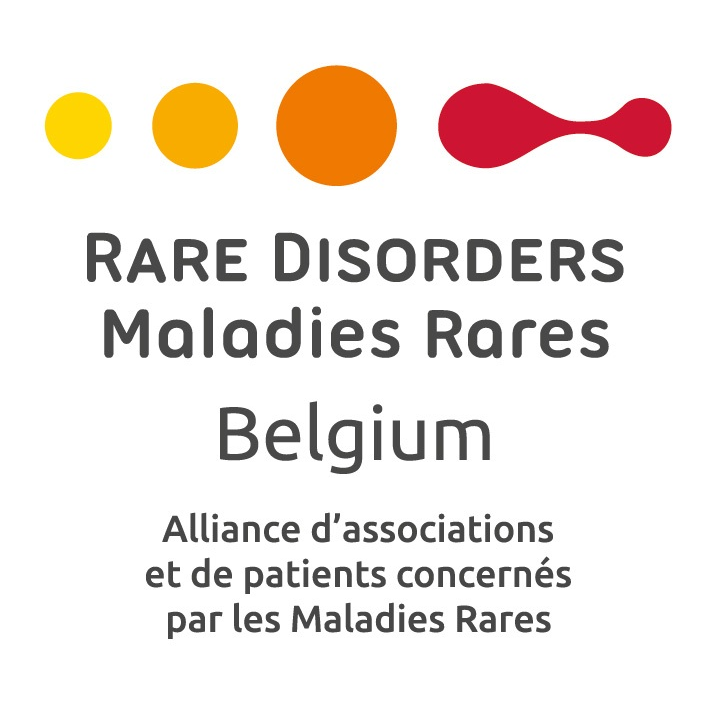 « Ensemble, ensembleMême si l'on est différentEt savoir traverser le tempsTous simplement ensemble »
Colloque "Panser l'humain" 5/5/2022
38
Devenir acteur du monde de la santé
Par « l’humiligence » le patient prend conscience de sa responsabilité face à son autodétermination en participant activement à son traitement.

 Mais seul, il ne peut guère changer les choses  se regrouper en associations de patients.
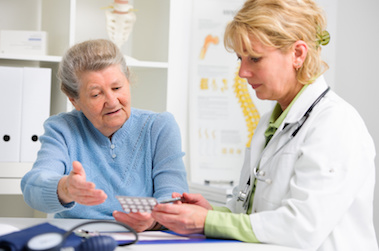 Colloque "Panser l'humain" 5/5/2022
39
L’humiligence encourage le conCept de patient partenaire
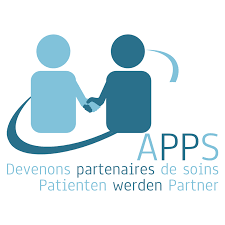 Concept multiple et varié
Concept limité car avis des patients ou des associations de patients demeurent souvent consultatifs et non décisifs.
Colloque "Panser l'humain" 5/5/2022
40
Colloque "Panser l'humain" 5/5/2022
41
CONTRE-POUVOIR EFFICACE FACE :
Colloque "Panser l'humain" 5/5/2022
42
CONCLUSION SUR LE PRINCIPE D’HUMILIGENCE
Colloque "Panser l'humain" 5/5/2022
43
Colloque "Panser l'humain" 5/5/2022
44
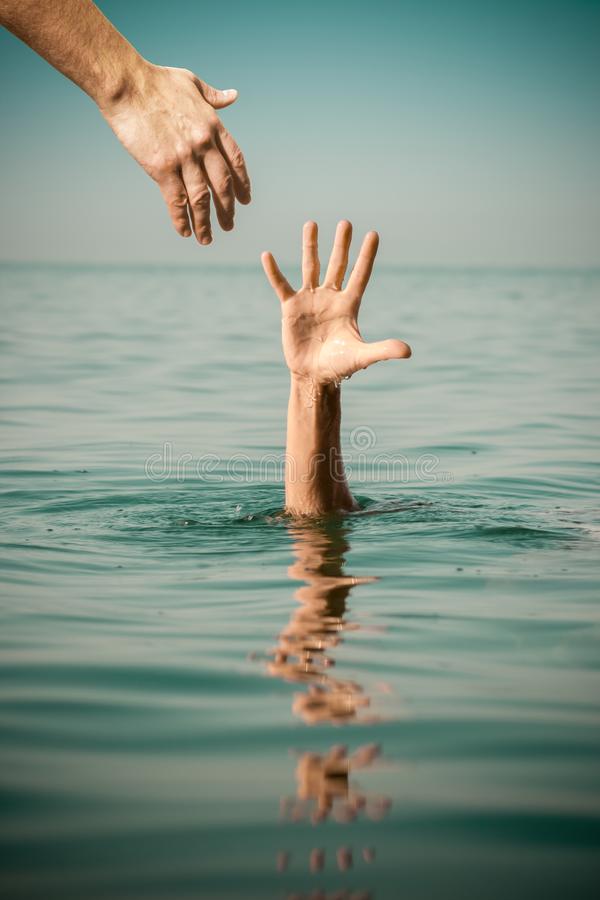 « Je te tiens, tu me tiensCelui qui donne a raisonJe te tiens par la mainIci et maintenant, hier et maintenantToujours et maintenant, INFIRMIERS maintenantDemain et maintenant, hier et maintenantEntends les battements, INFIRMIERS maintenant
Ici et maintenant, hier et maintenantToujours et maintenant, INFIRMIERS maintenantDemain et maintenant, hier et maintenantEntends les battements, INFIRMIERS maintenant »
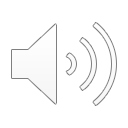 A vous 
L’humiligence
Colloque "Panser l'humain" 5/5/2022
45
Merci de votre attention
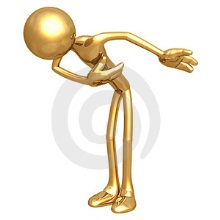 Colloque "Panser l'humain" 5/5/2022
46